Муниципальное бюджетное образовательное учреждение детский сад «Радуга»  Староюрьевского района
Презентация к интегрированному занятию по развитию речи и модельно-конструктивной деятельности в подготовительной к школе группе на тему «Моя маленькая Родина»

Воспитатель МБДОУ детский сад «Радуга»,

 Староюрьевского района Суворинова И.А.


2023 год
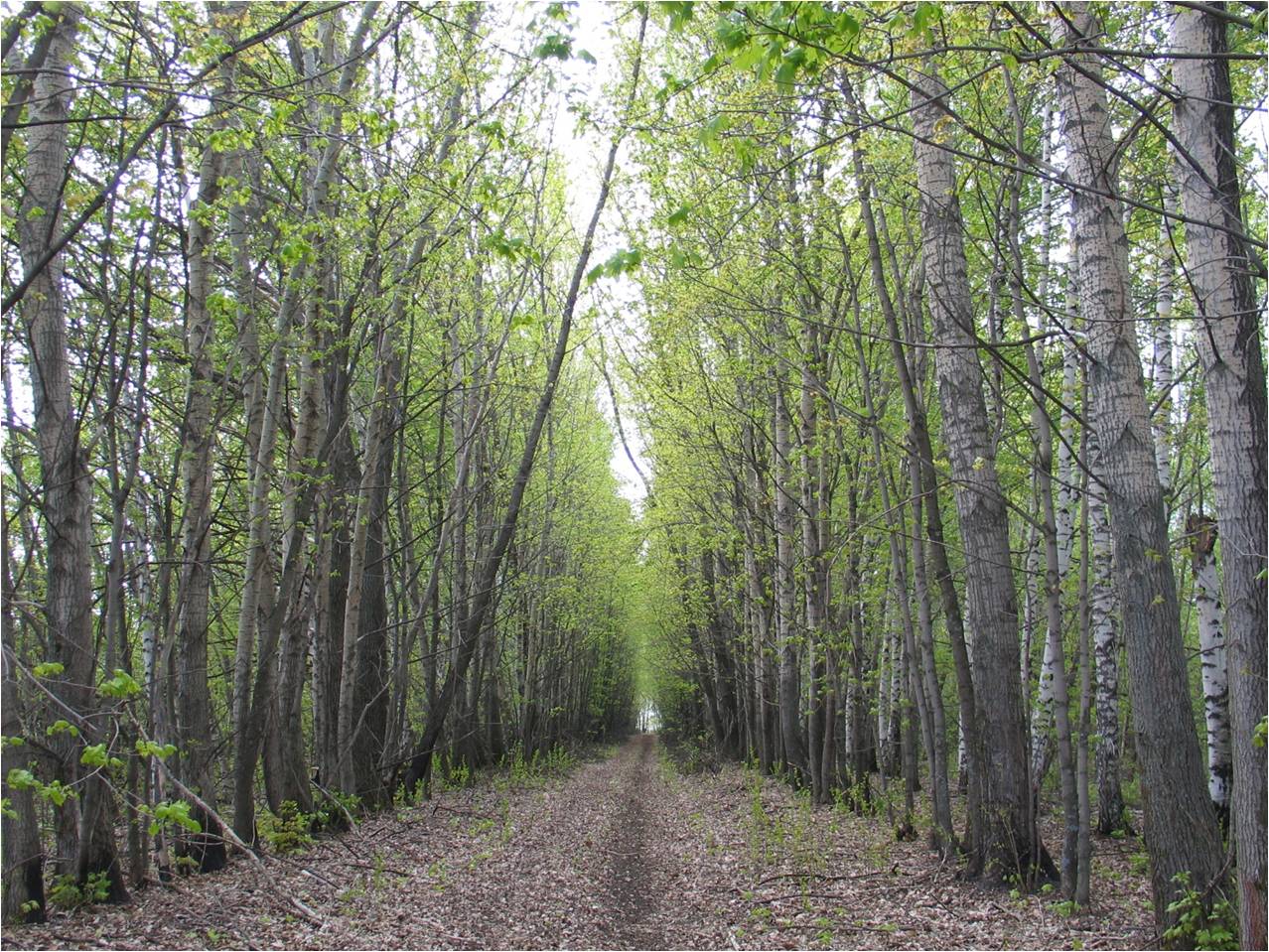 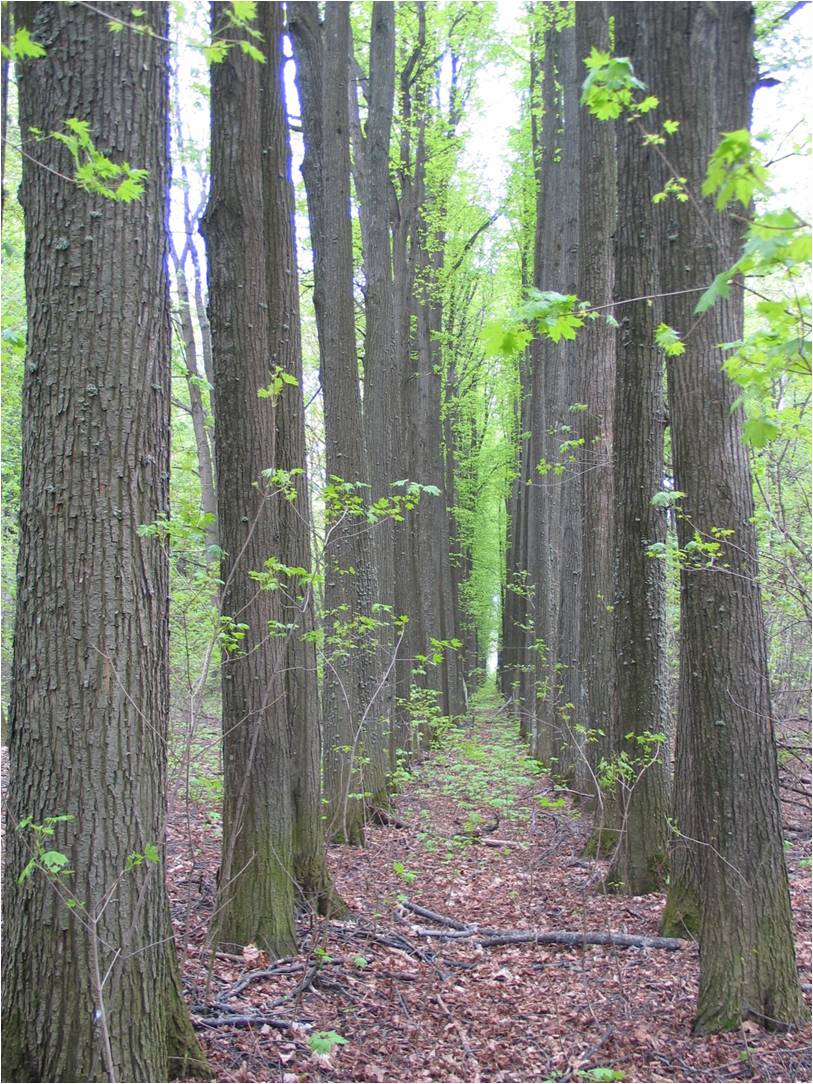 Растов сад
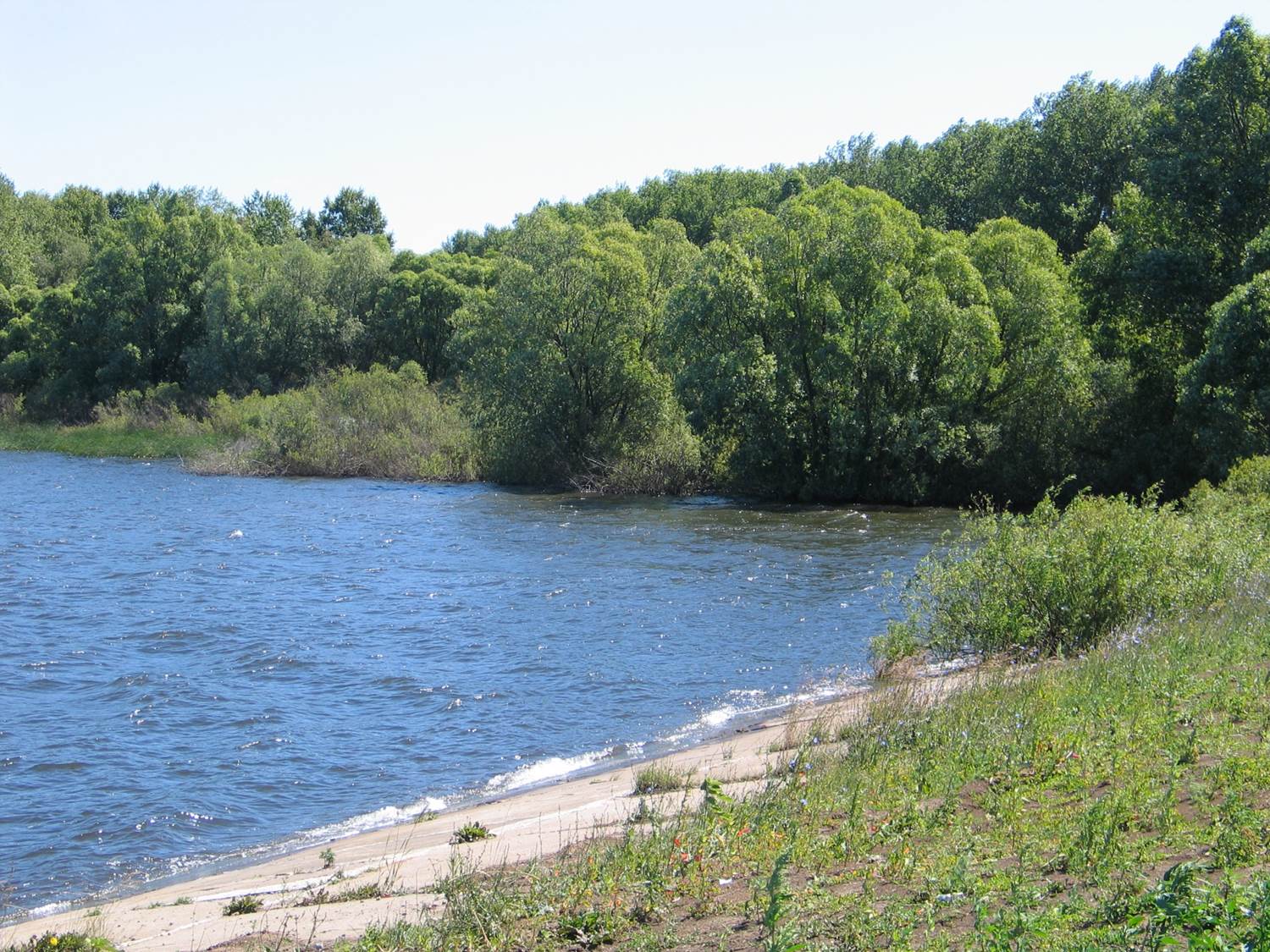 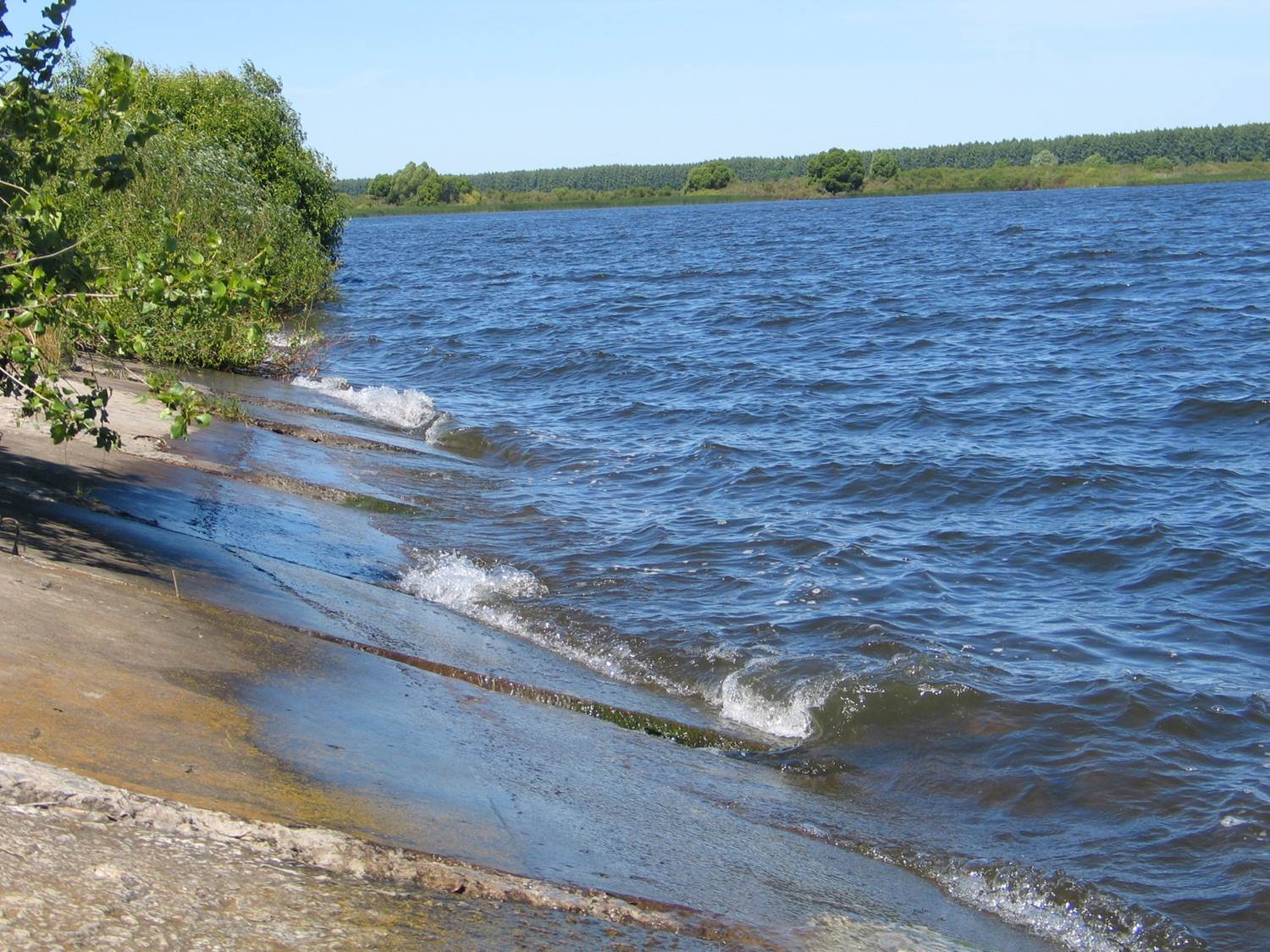 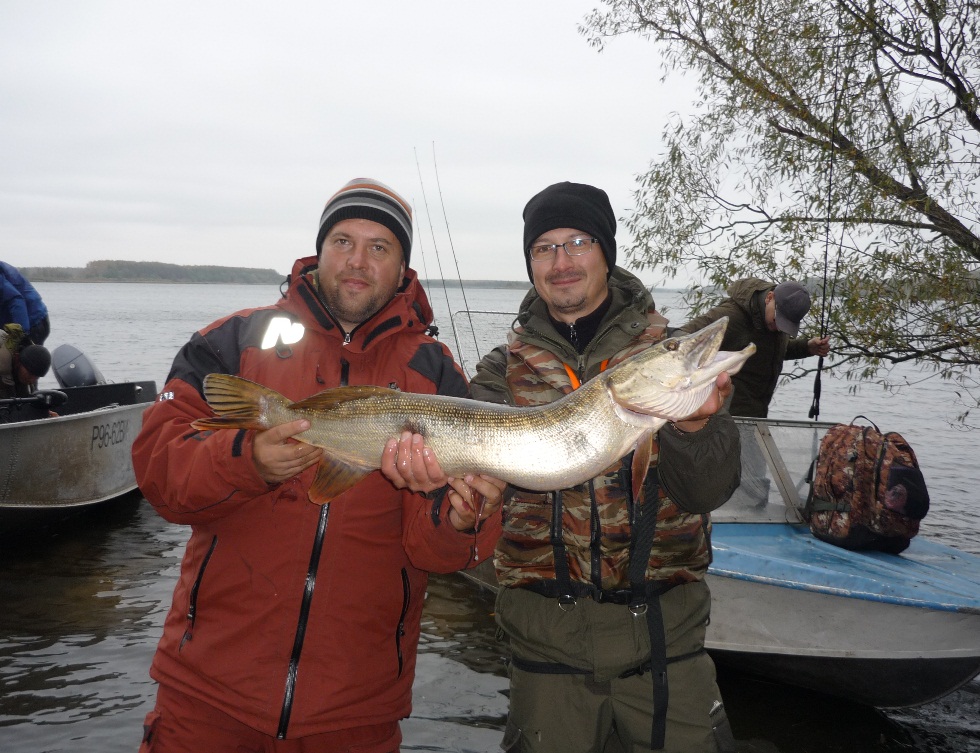 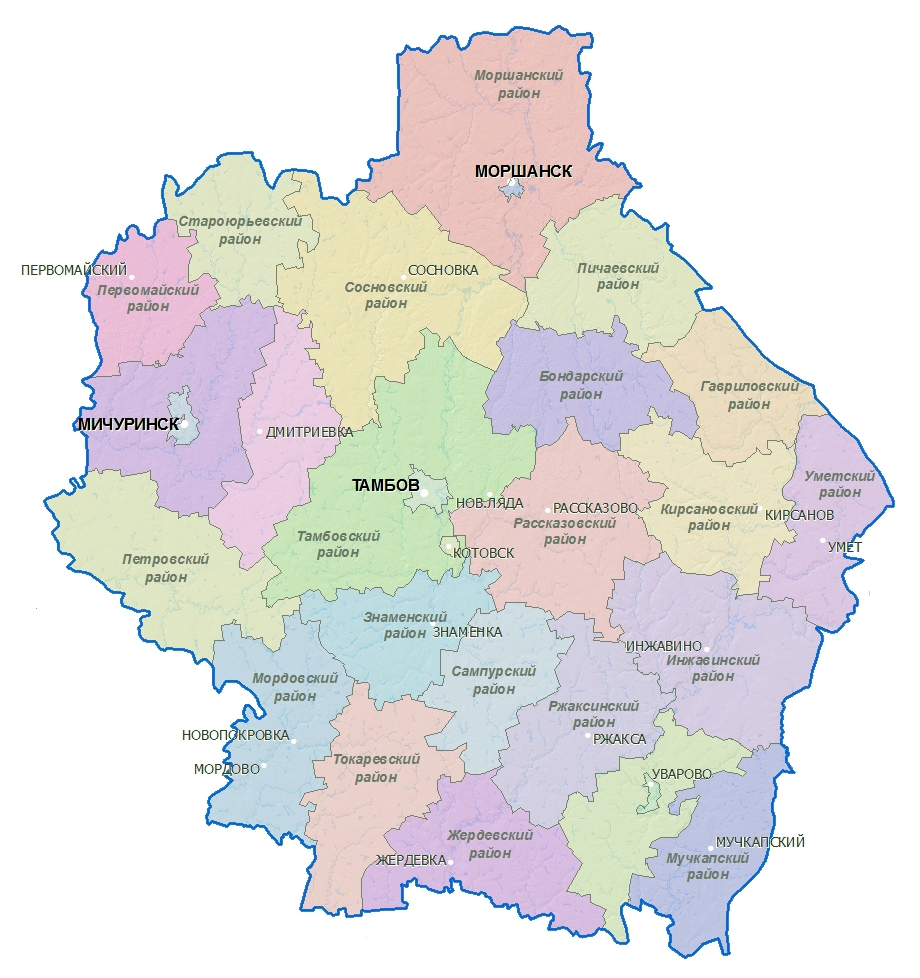 Мезинец
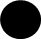 Шушпанское водохранилище
Спасское
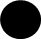 Новоюрьево
СТАРОЮРЬЕВО
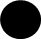 Новиково
Подгорное
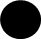 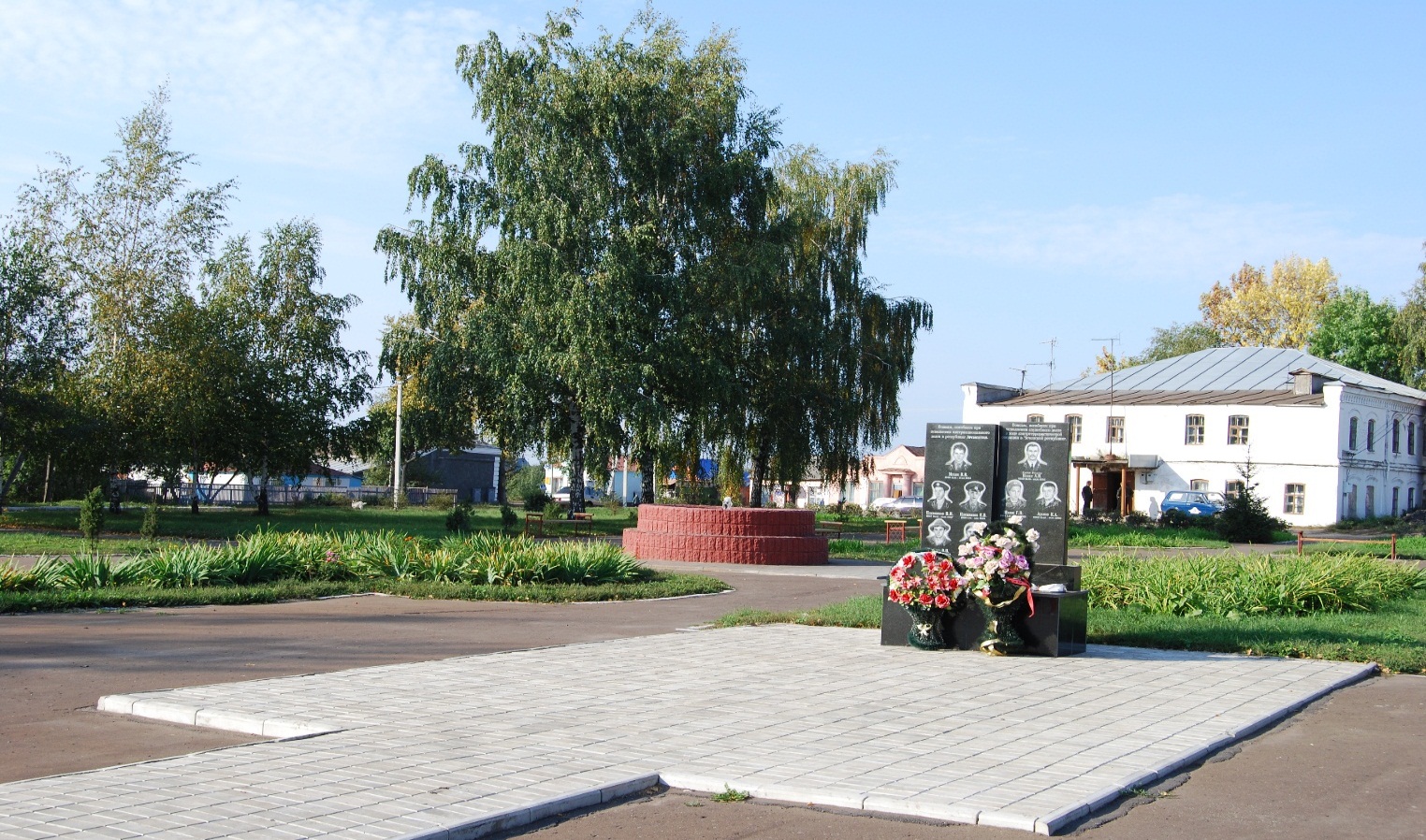 Памятник воинам-интернационалистам
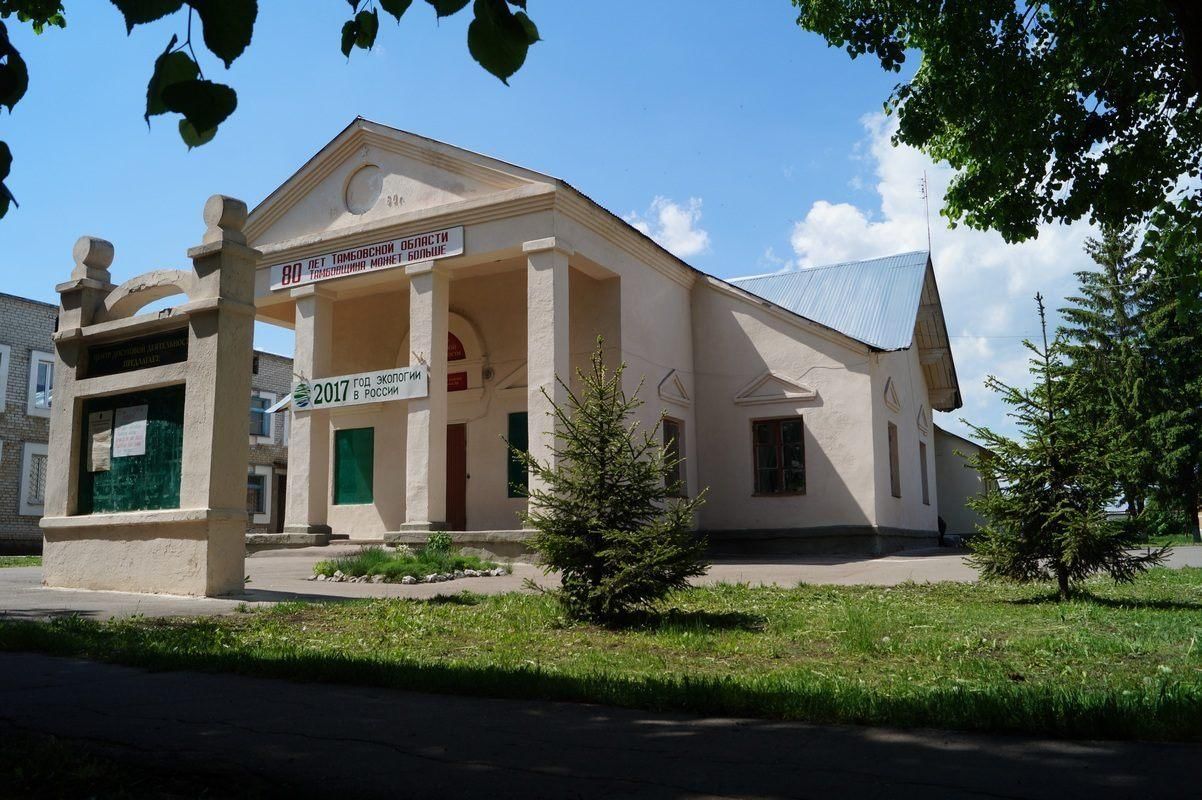 Староюрьевкий центр досуговой деятельности                          Староюрьевская музыкальная школа.
Храм Михаила Архангела
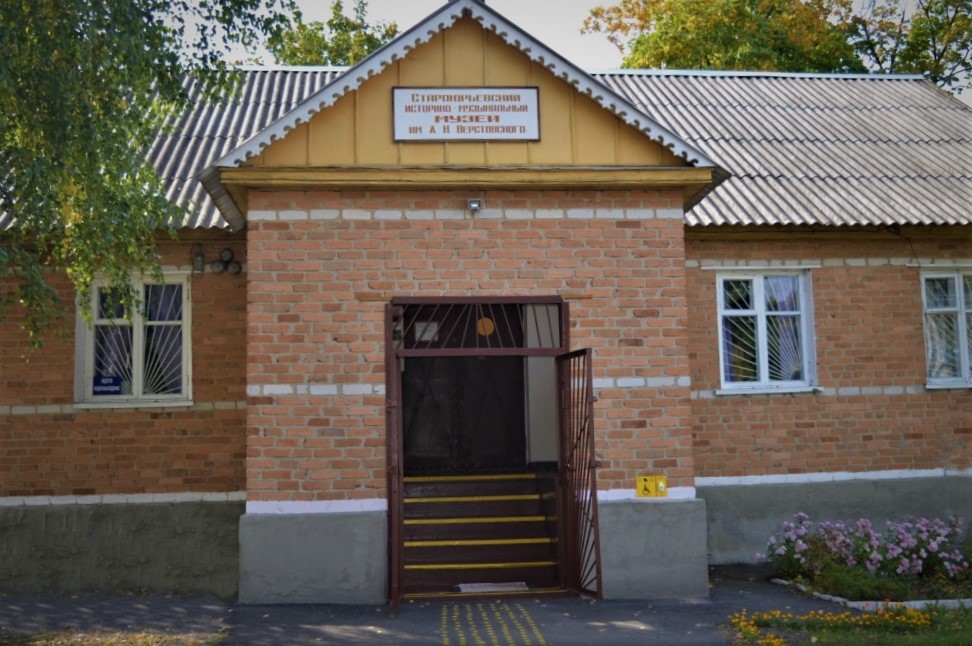 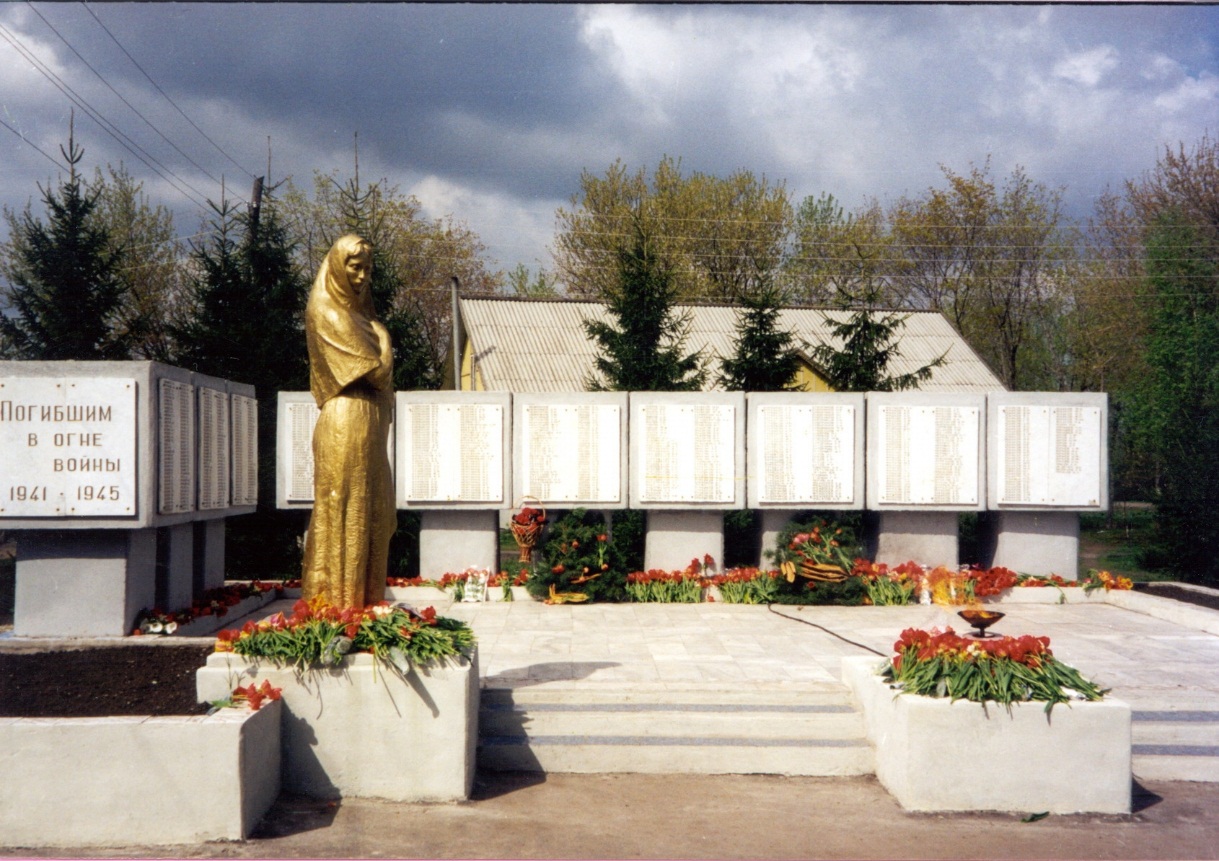 Историко-музыкальный музей имени А.Н.Верстовского
МБДОУ детский сад «Радуга»
Староюрьевская средняя общеобразовательная школа
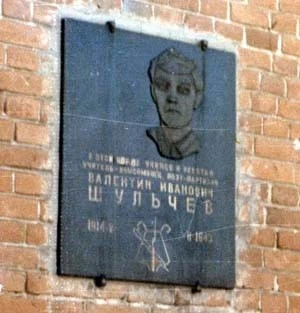 Шульчев Валентин Иванович03.05.1914-21.02.1943 г.г.
Герои Советского союза, в честь которых названы улицы родного селаБалясников
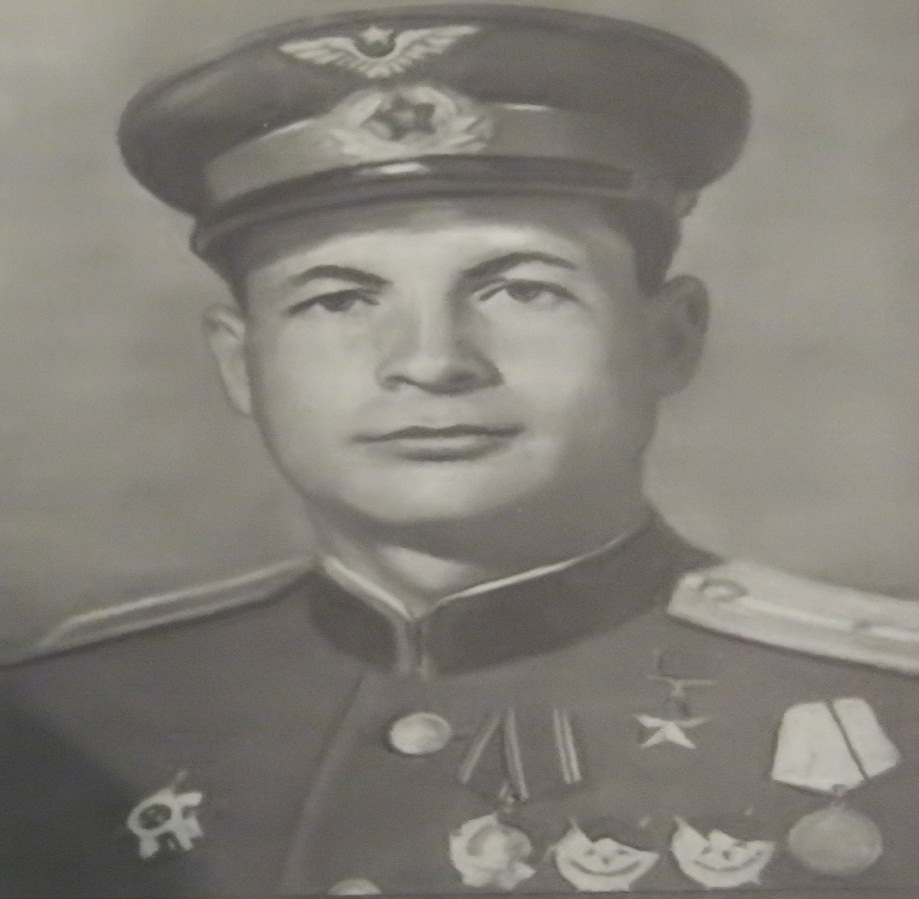 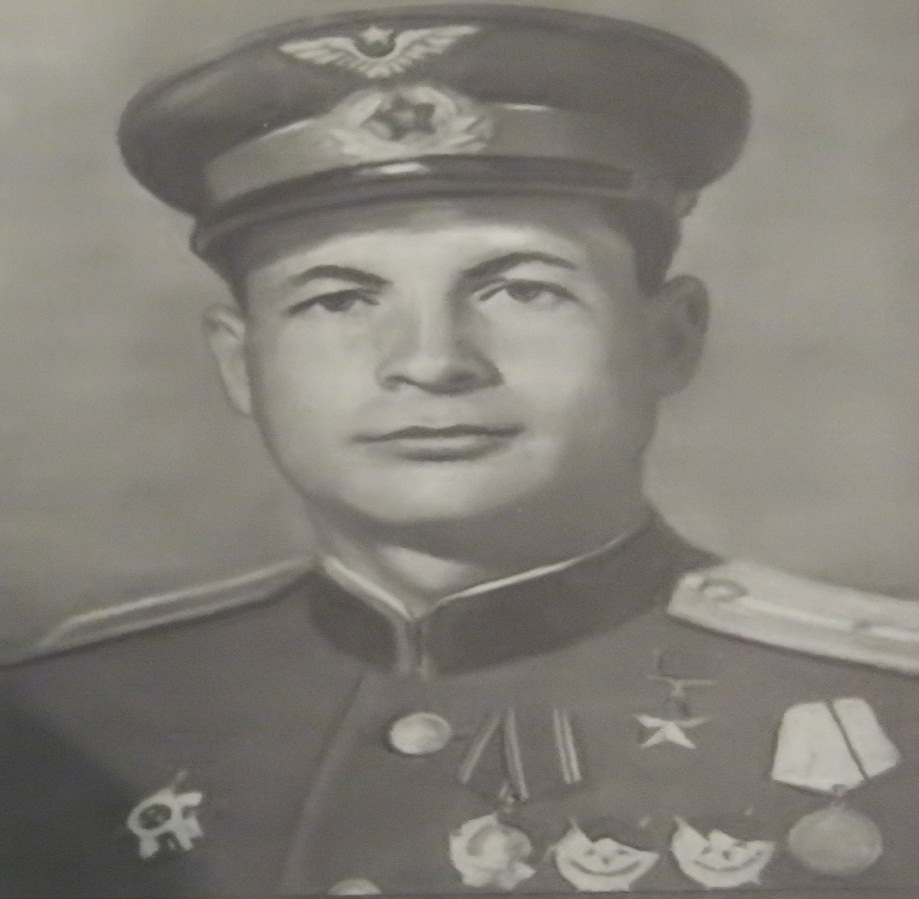 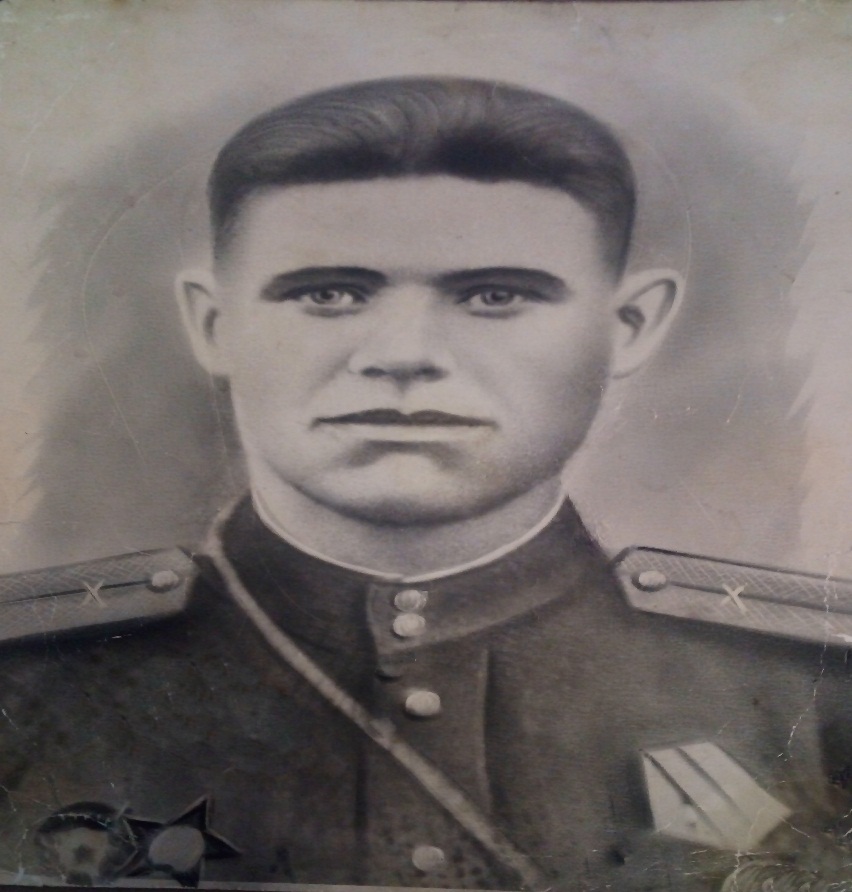 Клишин Георгий Захарович
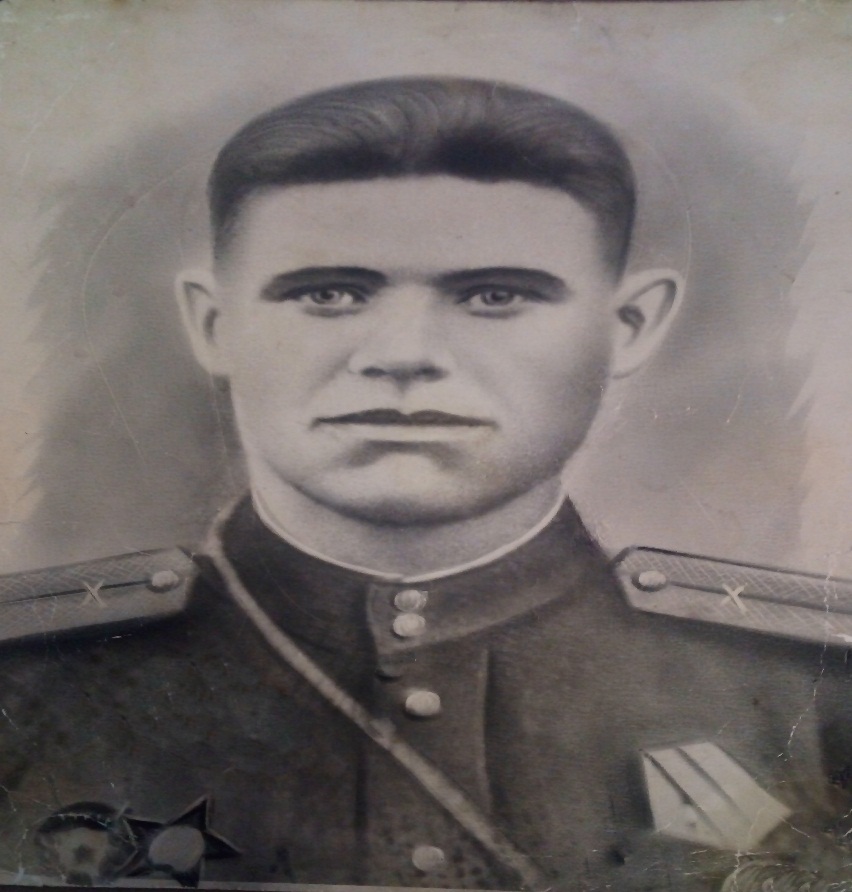 Сутормин Георгий Алексеевич
Балясников Алексей Иванович
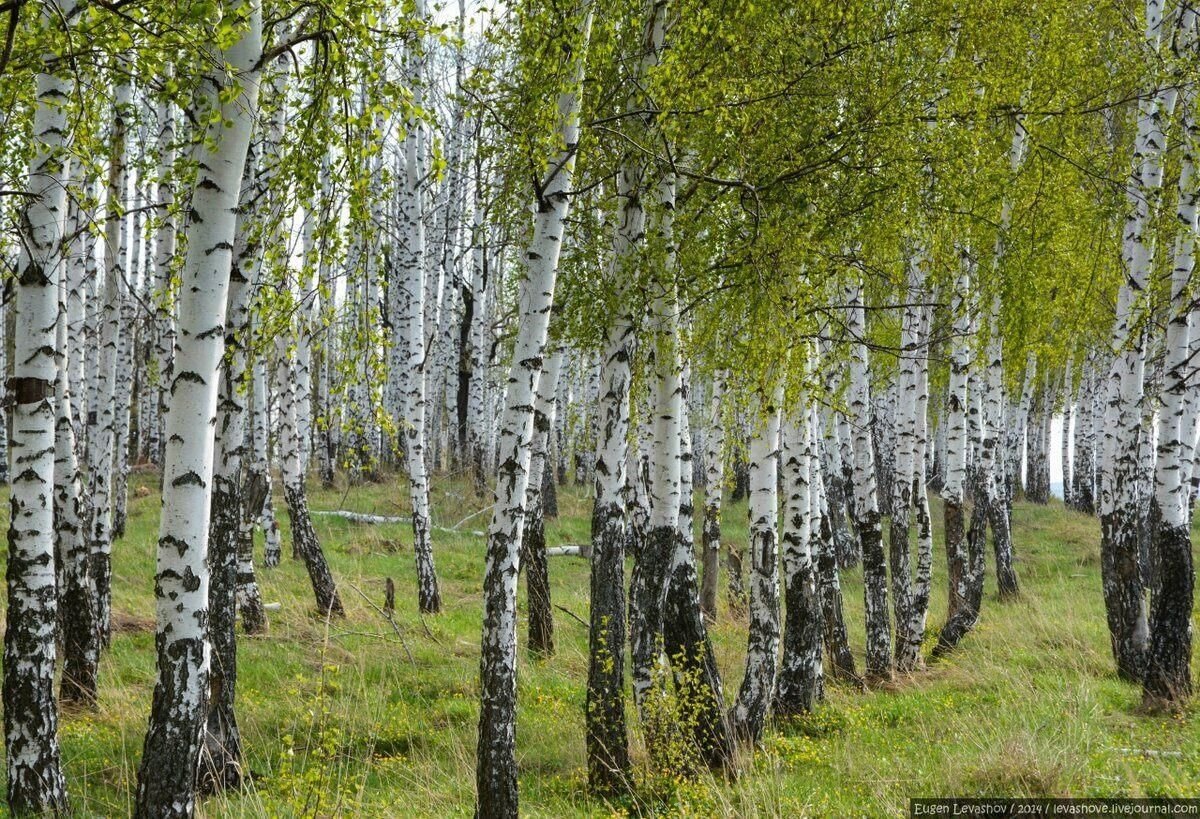 СПАСИБО ЗА ВНИМАНИЕ